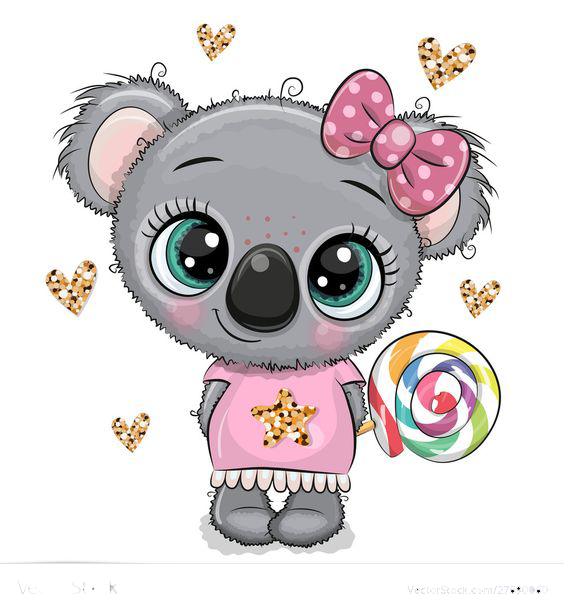 TO WASZ DZIEŃ! 
DZIEŃ DZIECKA!
Pierwszy czerwca ! Wstawać czas ! 
Dzisiaj święto wszystkich dzieci – to szczególny dla Was dzień. 
Oj! Jak ptaszki dziś śpiewają. Tak życzenia Wam składają... 
Każdy slajd to jest zadanie. 
Inna radość czeka Was. 
Co zrobicie z rodzicami? Przygód wiele zacząć czas. Posłuchajcie więc uważnie, zaczynamy miły czas. 
Czytaj slajdy i baw się dobrze.
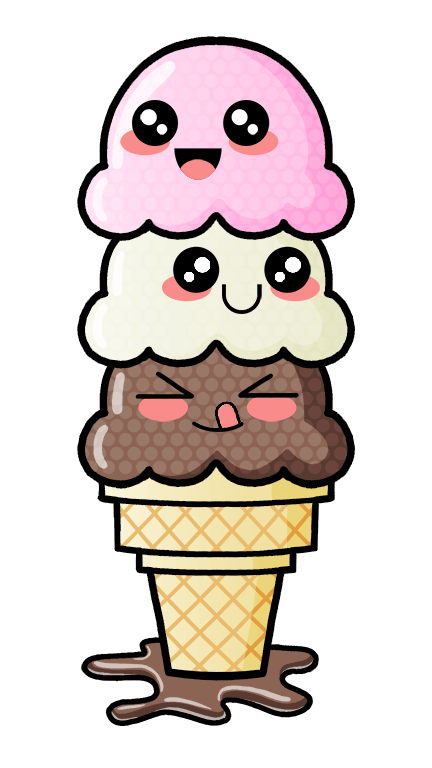 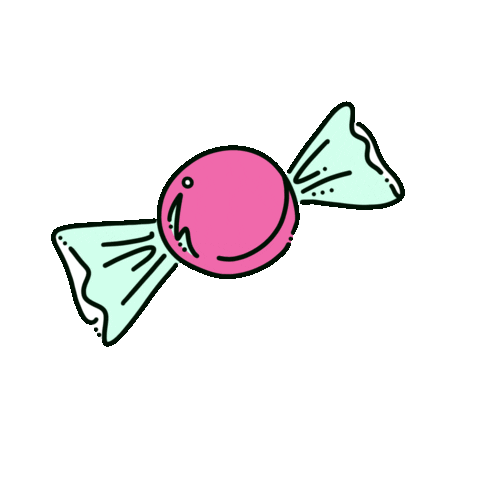 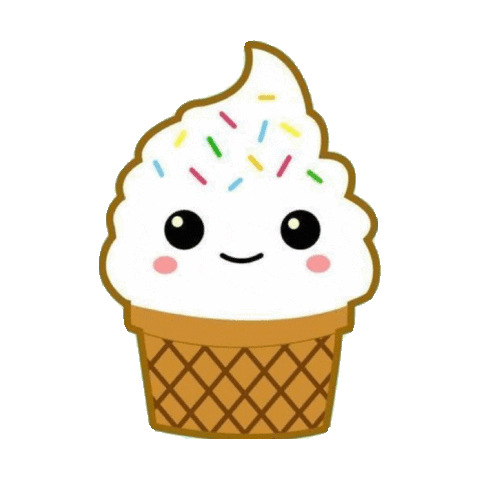 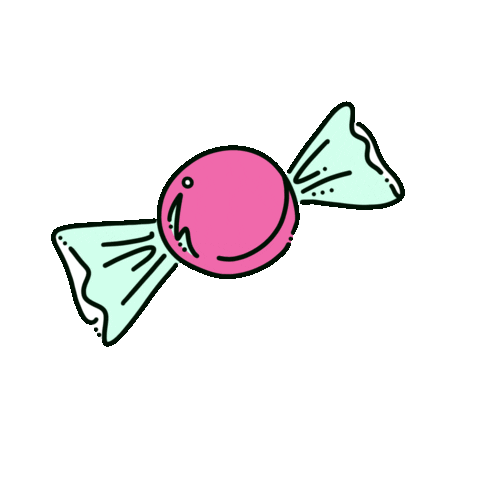 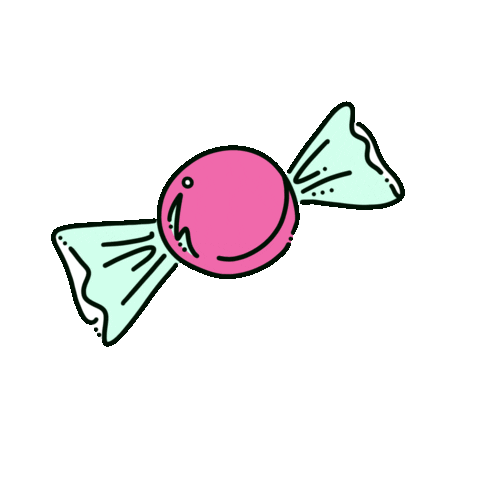 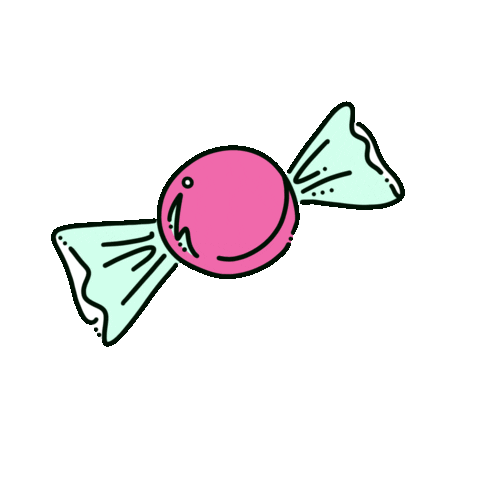 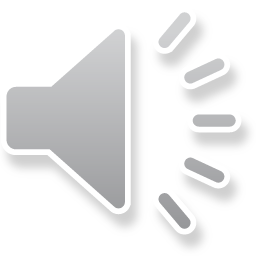 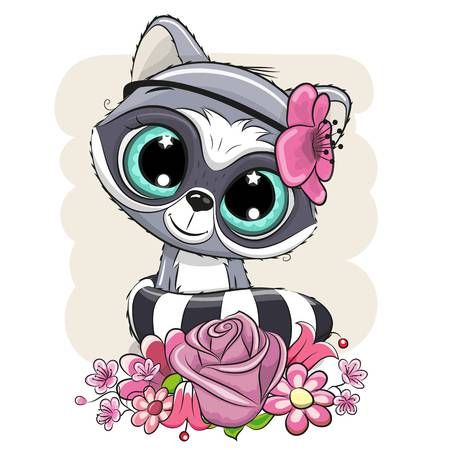 Zadanie nr 1
Dziś Dzień Dziecka, a więc lodów cała gama 
jest dzieciakom otwierana. 
Lodów przecież mnóstwo całe 
do wyboru masz wspaniałe. 
W rożku lub kubeczku lody. Smaki wszelkie dla ochłody. Zakręcone i świderki. Lodów różnych wybór wszelki. Bakaliowe, śmietankowe, owocowe i smerfowe.
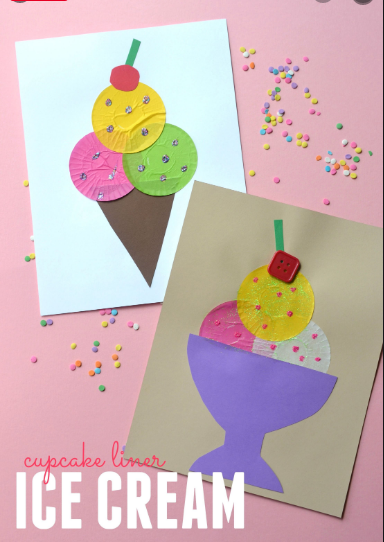 Zaprojektuj i wytnij 
z papieru rożek lub pucharek ulubionych smaków lodów.
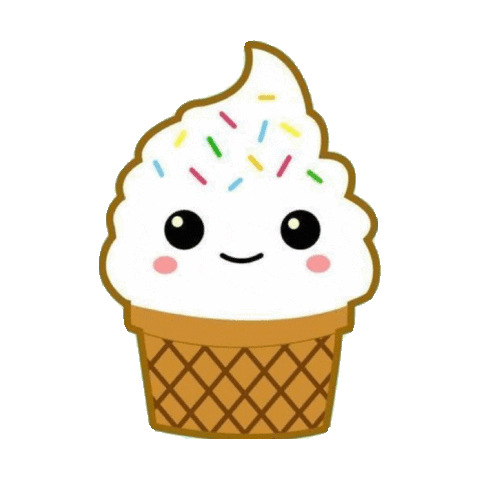 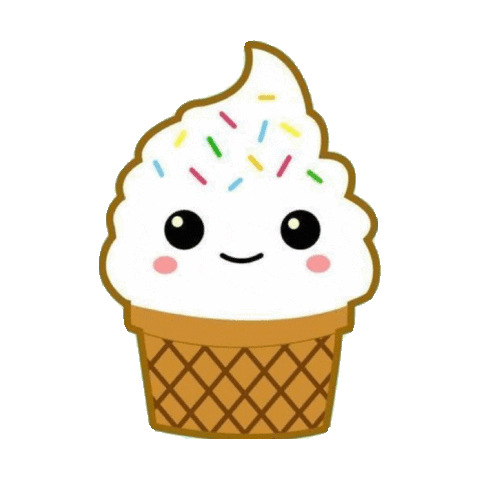 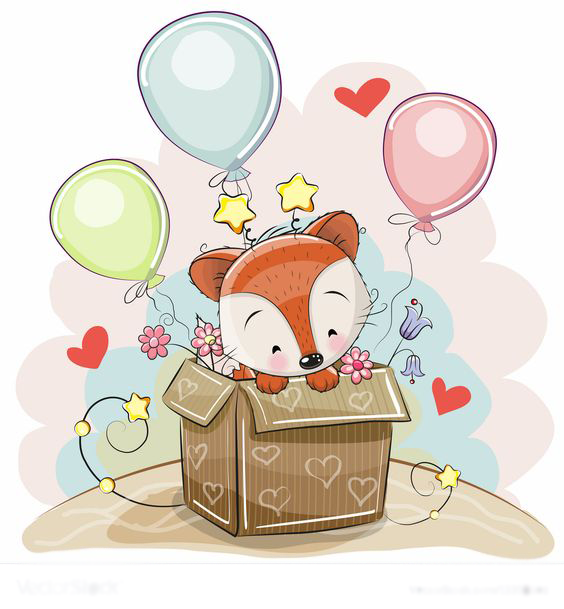 Zadanie nr 2
Na spacerek wybierz się z mamą, tatą, bratem, psem, na letni pierwszy spacer po kałużach lub w słońcu. Przed telewizorem tylko leń spędza każdy wolny dzień!
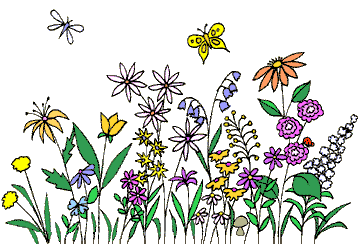 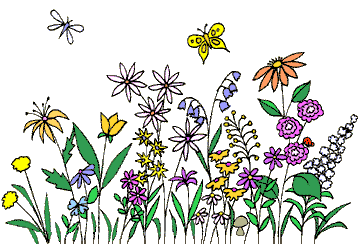 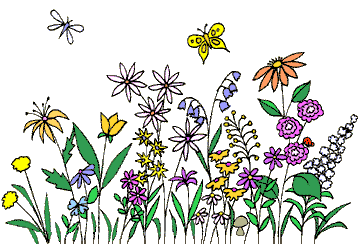 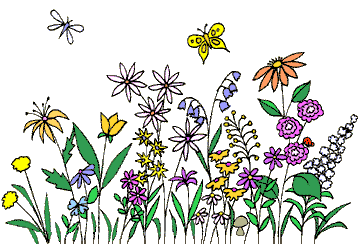 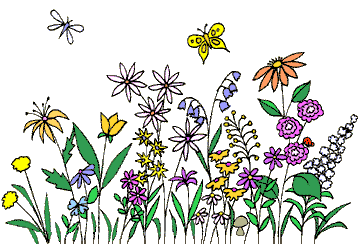 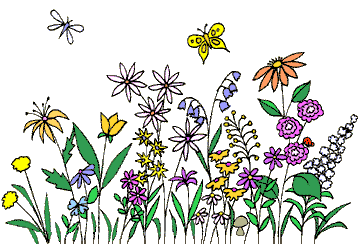 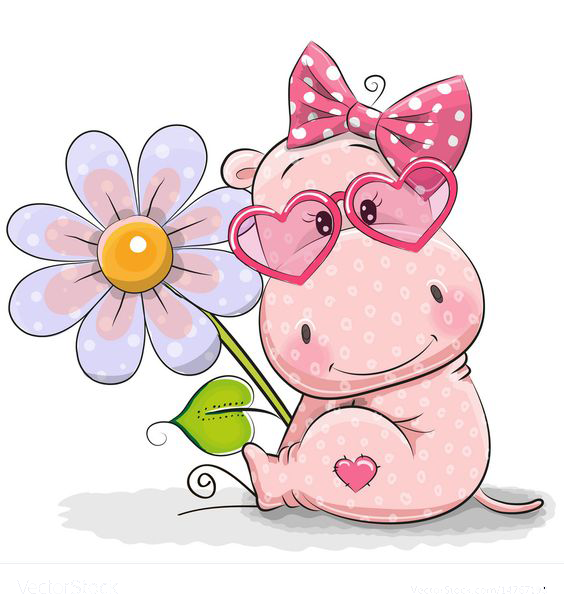 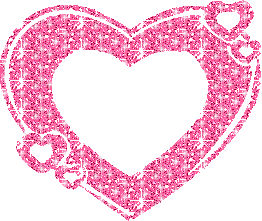 Zadanie nr 3
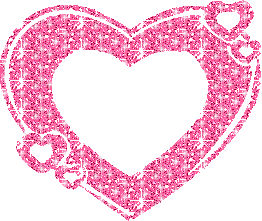 Czasem rodzina idzie do kina, 
a czasem kino mamy u siebie. 
Obejrzyj bajkę z mamą i tatą. 
Jaką? 
Wybór należy do Ciebie.  
Usiądź więc z Mamą i Tatą smyku – bo niespodzianek dzisiaj bez liku.
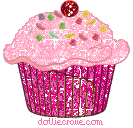 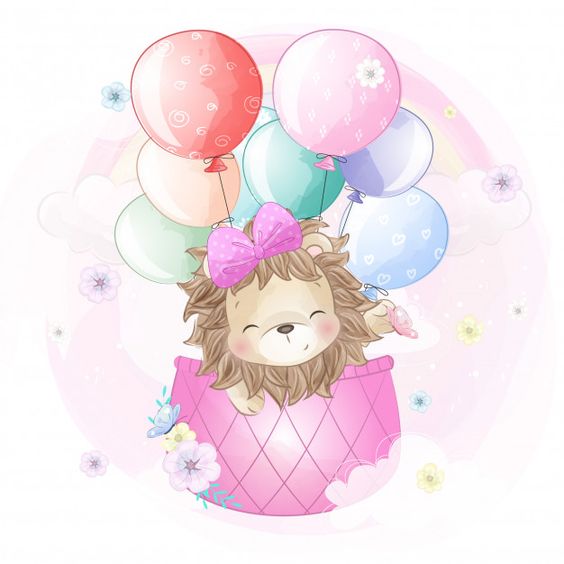 Zadanie nr 4
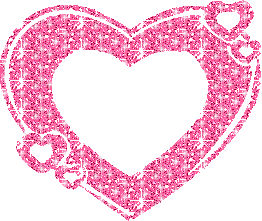 Moje nogi lubią tańczyć 
i nic nie poradzę na to. 
Przetańczyłam całą wiosnę, 
Przetańczyłam całe lato. 
Przetańczyłam całą jesień, 
całą zimę przetańczyłam. 
W moich złotych pantofelkach w wielu miejscach byłam. 
Zatańcz dzisiaj razem z mamą. 
Może tata też zatańczy? 
Taniec z Tobą jest tak słodki i ma zapach pomarańczy.
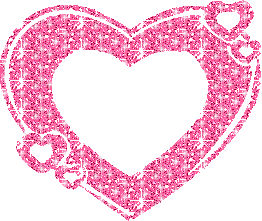 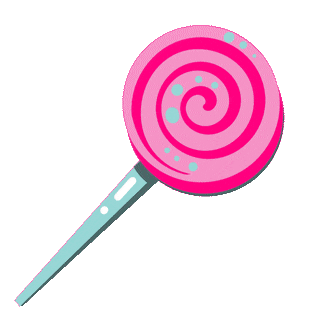 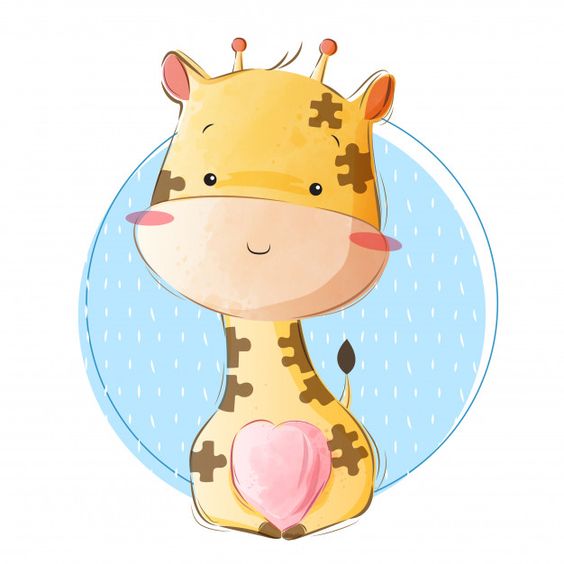 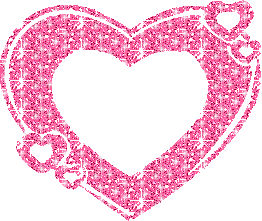 Zadanie nr 5
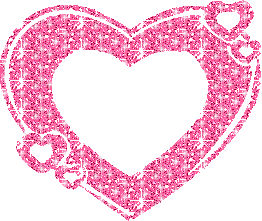 Usiądź z Twoim tatą, mamą
 i zbudujcie dziś co chcecie. 
Jestem pewna, że w rodzinie 
świetnie bawić się będziecie.  
Wszystko piękne, kolorowe: 
zieleń, błękit, biel, różowe - klocki małe, duże, wielkie! 
Dbałość o detale wszelkie!
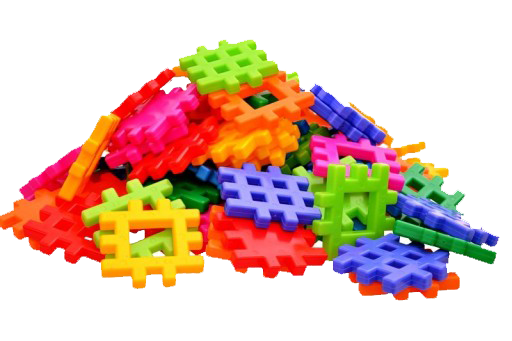 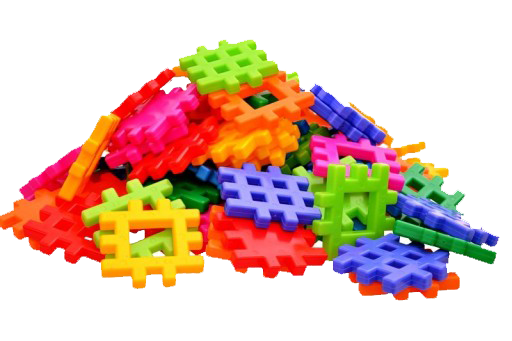 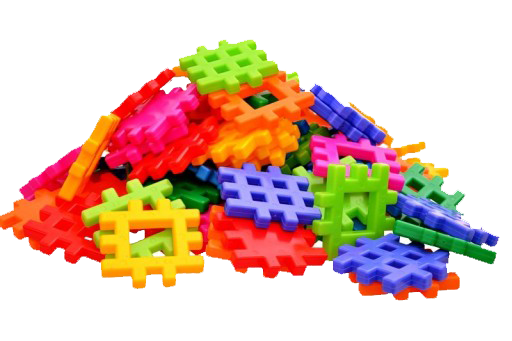 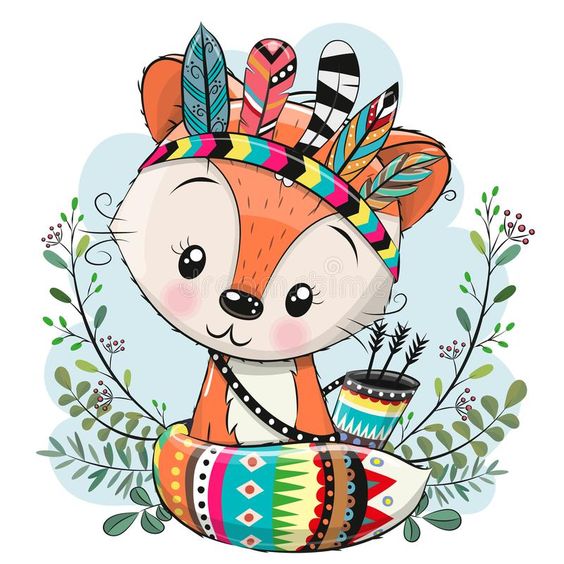 Zadanie nr 6
Dziś zabawa całkiem nowa, 
miła fajna, odlotowa. 
Zatańczymy jak laleczki,
 potem zjemy cukiereczki.  
Jaki śliczny cukiereczek. 
Zawijany w papiereczek. 
Na cukierka chęć już mamy. 
Więc go szybko rozwijajmy.

Piosenka „Cukierki”:
https://www.youtube.com/watch?v=85sUeVJXz5o
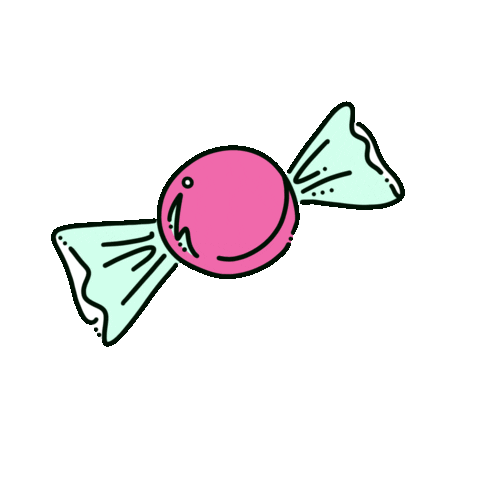 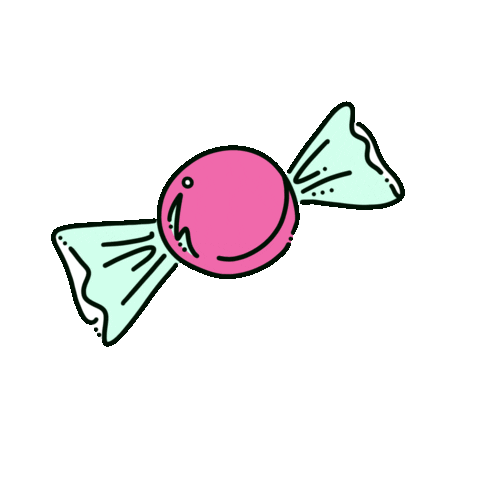 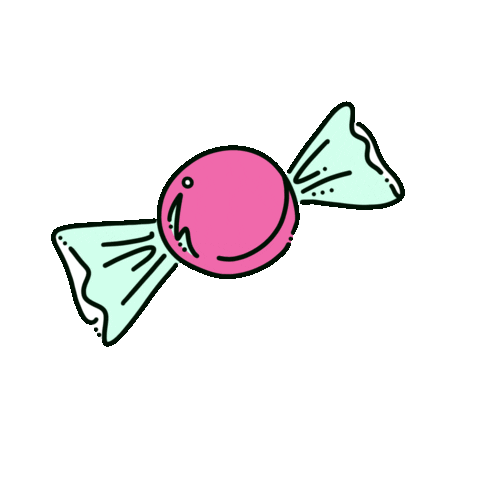 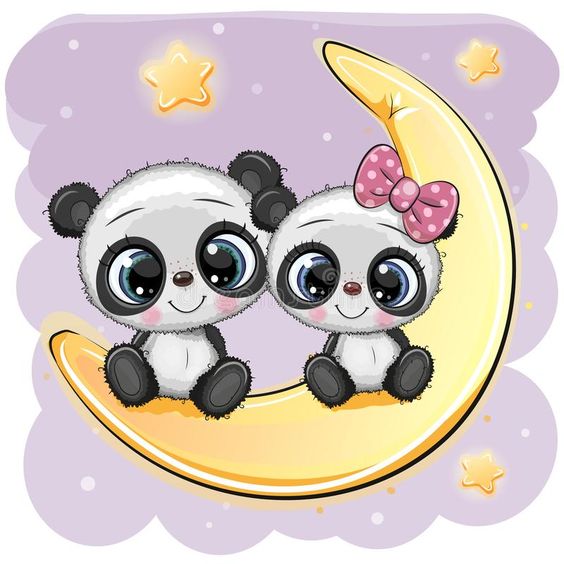 Zadanie nr 7
Zróbmy taki eksperyment:  
tak serio, na poważnie, 
uruchommy wyobraźnię: 
Dziś teatrzyk Wy zrobicie – może babcię zaprosicie. 
Mama będzie dziś królewną – choć na co dzień jest – na pewno. 
Tata smokiem może małym – a Ty narratorem całym.
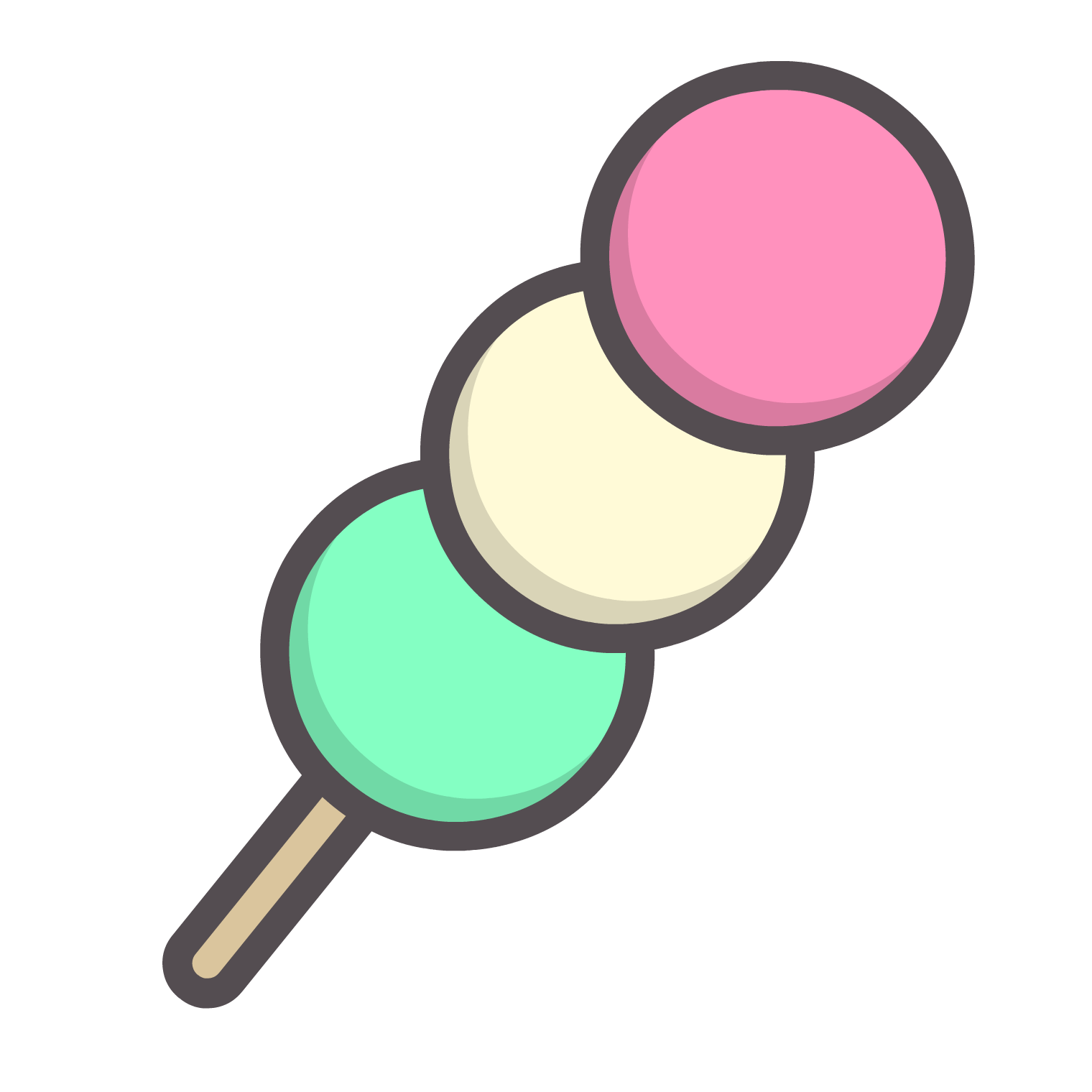 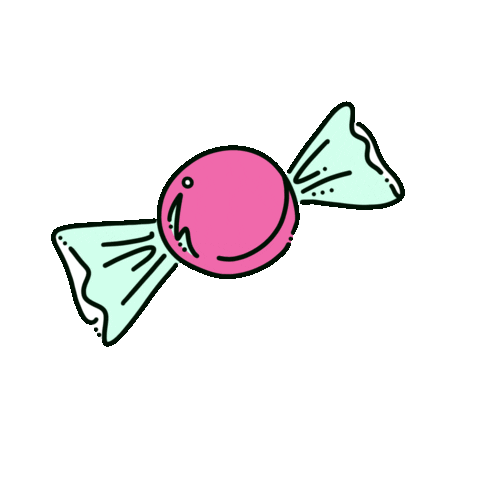 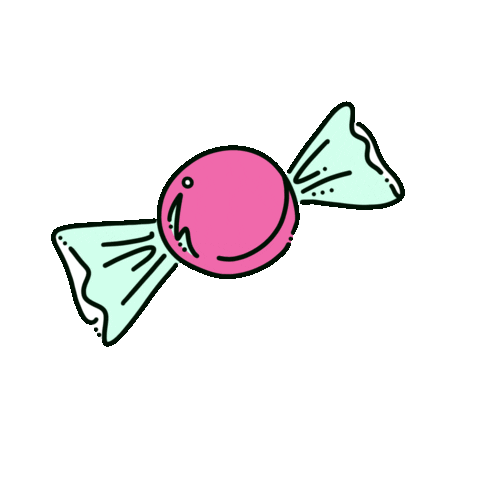 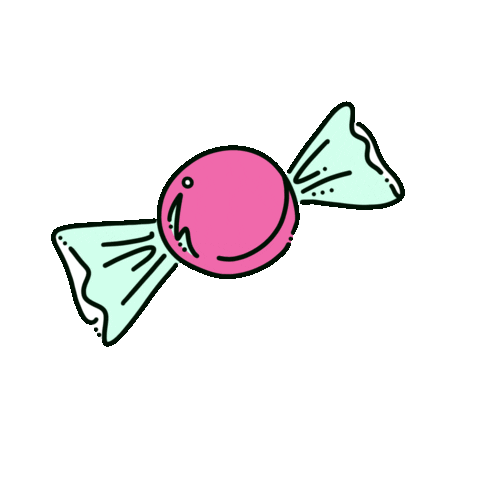 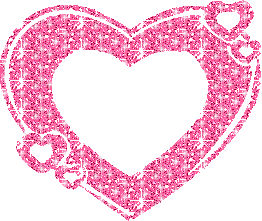 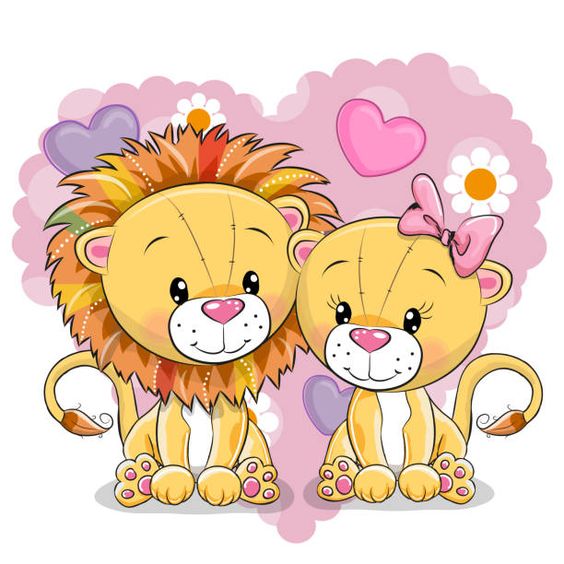 Zadanie nr 8
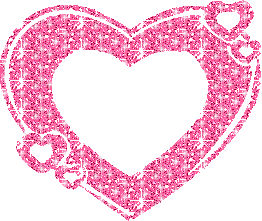 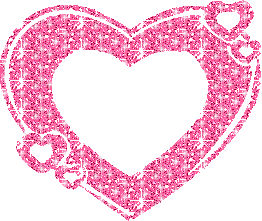 Po tych wszystkich cukiereczkach, 
lodach, klockach  i bajeczkach 
poćwiczyć by wypadało 
aby wzmocnić swoje ciało. 
Niespodzianka całkiem nowa, 
to gimnastyka zbiorowa. 

Piosenka „Skaczemy, biegniemy”:
https://www.youtube.com/watch?v=OZTYeTEZ2wA
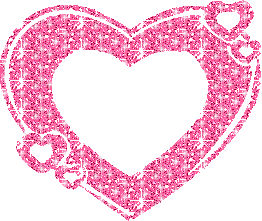 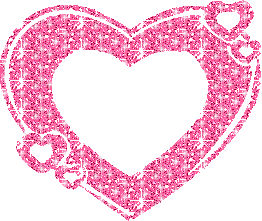 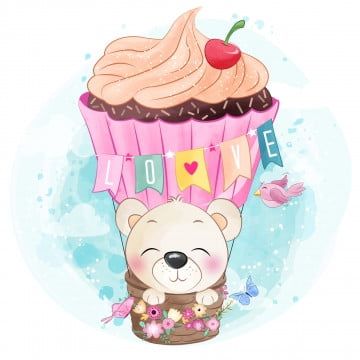 Zadanie nr 9
Czeka Cię dziś jeszcze wspaniała i nowa kąpiel bąbelkowa.  Dużo piany to zabawa, po ćwiczeniu świetna sprawa. 
Chodź do wanny szybko, szybko! 
Będziesz w wodzie małą rybką! 
Ulubioną rybką mamy, 
Bo my bardzo się kochamy! 
Umyjemy nos i brzuszek, 
tylko nie bój się kaczuszek! 
Umyjemy nos i nóżki, niech zobaczą to kaczuszki! 
Czy dziś dzionek był milutki i przegonił wszelkie smutki?
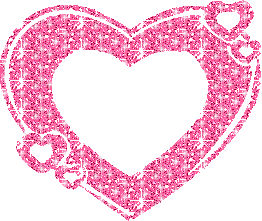 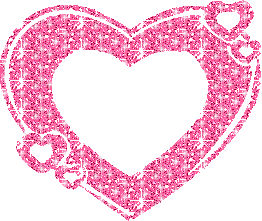 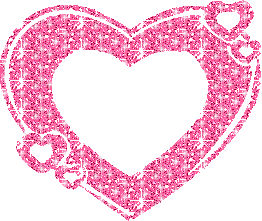 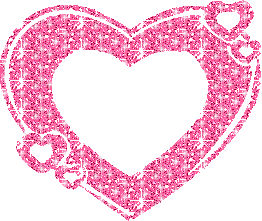 Kochani!

Z okazji Waszego Święta życzymy Wam wiele uśmiechu i radości.
Niech każdy dzień będzie dla Was wspaniałą przygodą. 
Oby przyjaciele i najbliżsi byli zawsze blisko Was.

Wszystkiego najlepszego życzą:

ciocia Grażynka 
i  
ciocia Kasia
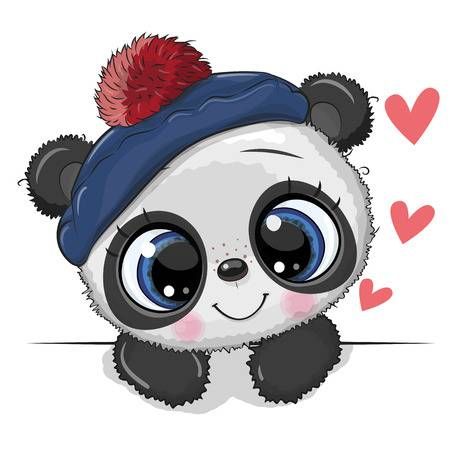 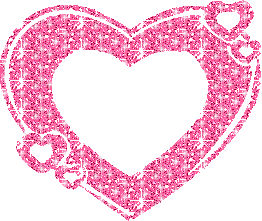